Curso de capacitación continuada en materia de radioprotección para Médicos Radioterapeutas
P-04 Magnitudes y unidades fundamentales usadas en la Protección Radiológica.
Objetivo
Que los participantes conozcan las principales magnitudes y unidades usadas en la protección radiológica.
1
Contenido
Dosis absorbida
Exposición.
Dosis equivalente.
Dosis efectiva.
Magnitudes operacionales.
Unidades de medición
1
¿Que es la dosis absorbida?
La energía transmitida por cierto tipo de la radiación ionizante por unidad de masa de material irradiado se conoce como "dosis absorbida". La unidad para la dosis absorbida es el rad (unidad estadounidense) o el gray (Gy, unidad internacional). Un gray equivale a 100 rads.
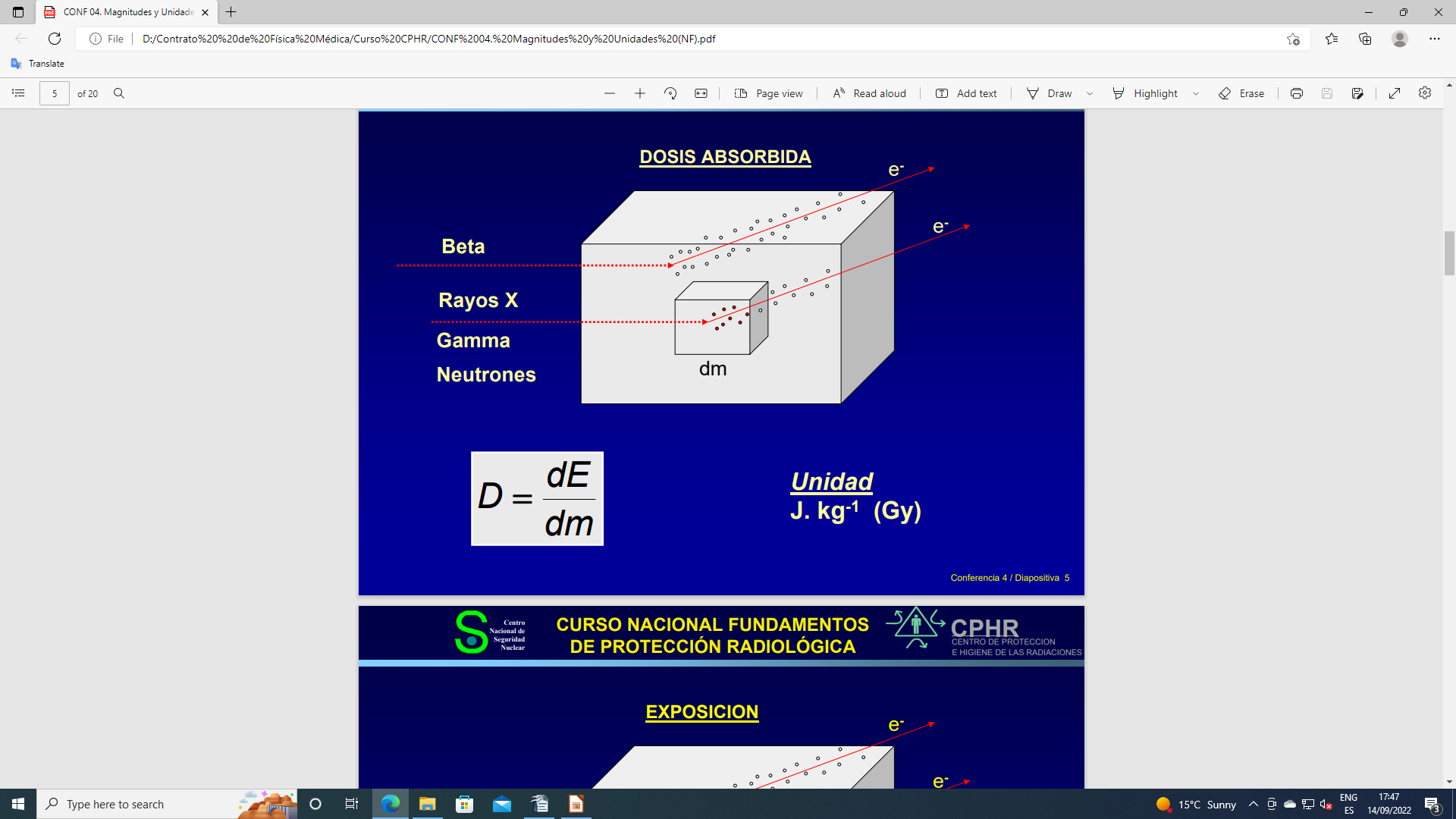 D = dE/dm, se expresa en unidades de J/kg (Gy).
4
¿Que es la exposición?
La exposición es la cantidad de radiación (energía) que se desplaza por el aire. Las unidades para la exposición son el roentgen (R) y el culombio/kilogramo (C/kg, unidad internacional). Muchos tipos de monitores de la radiación miden la exposición.
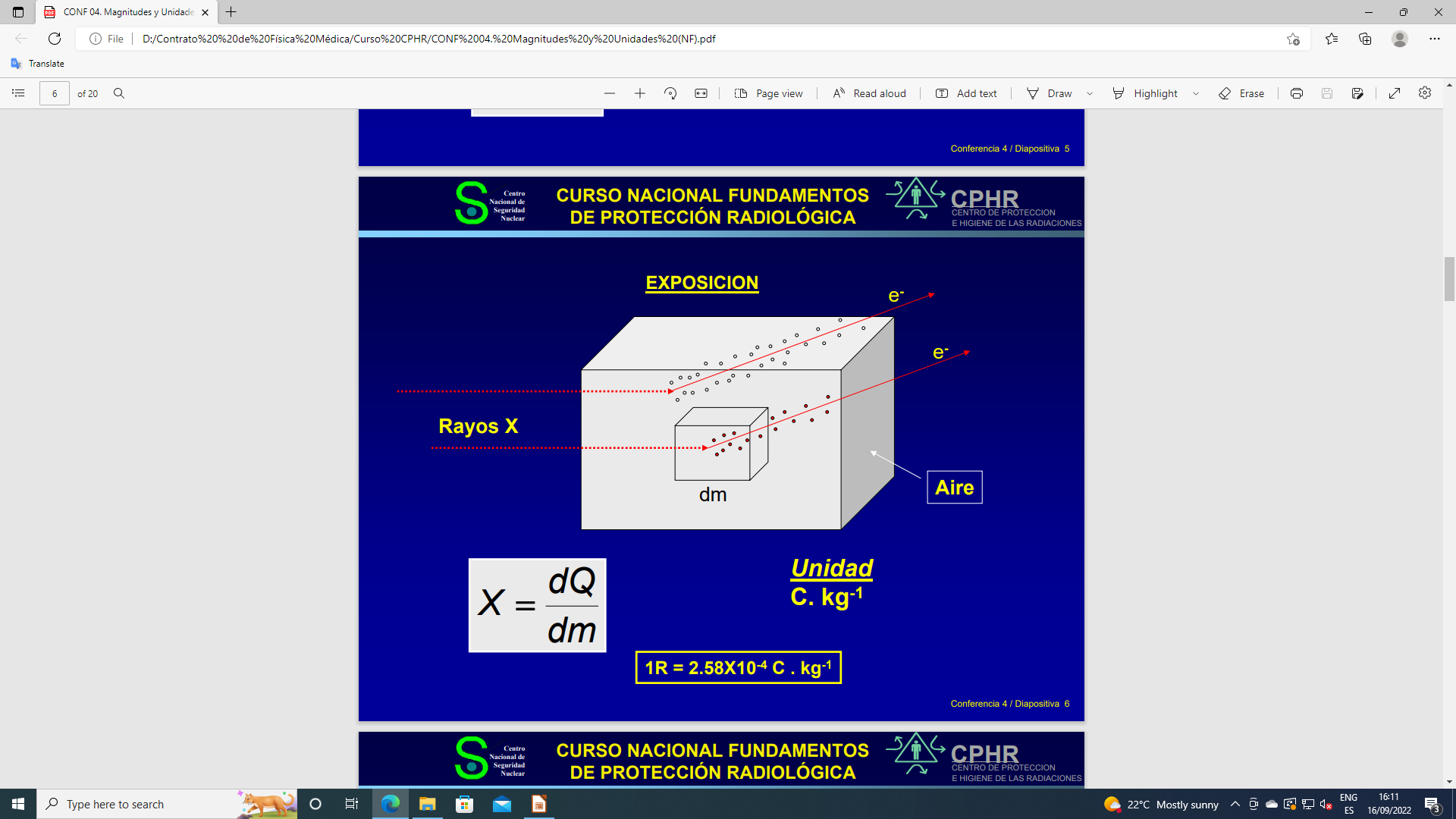 5
¿Que es la dosis equivalente?
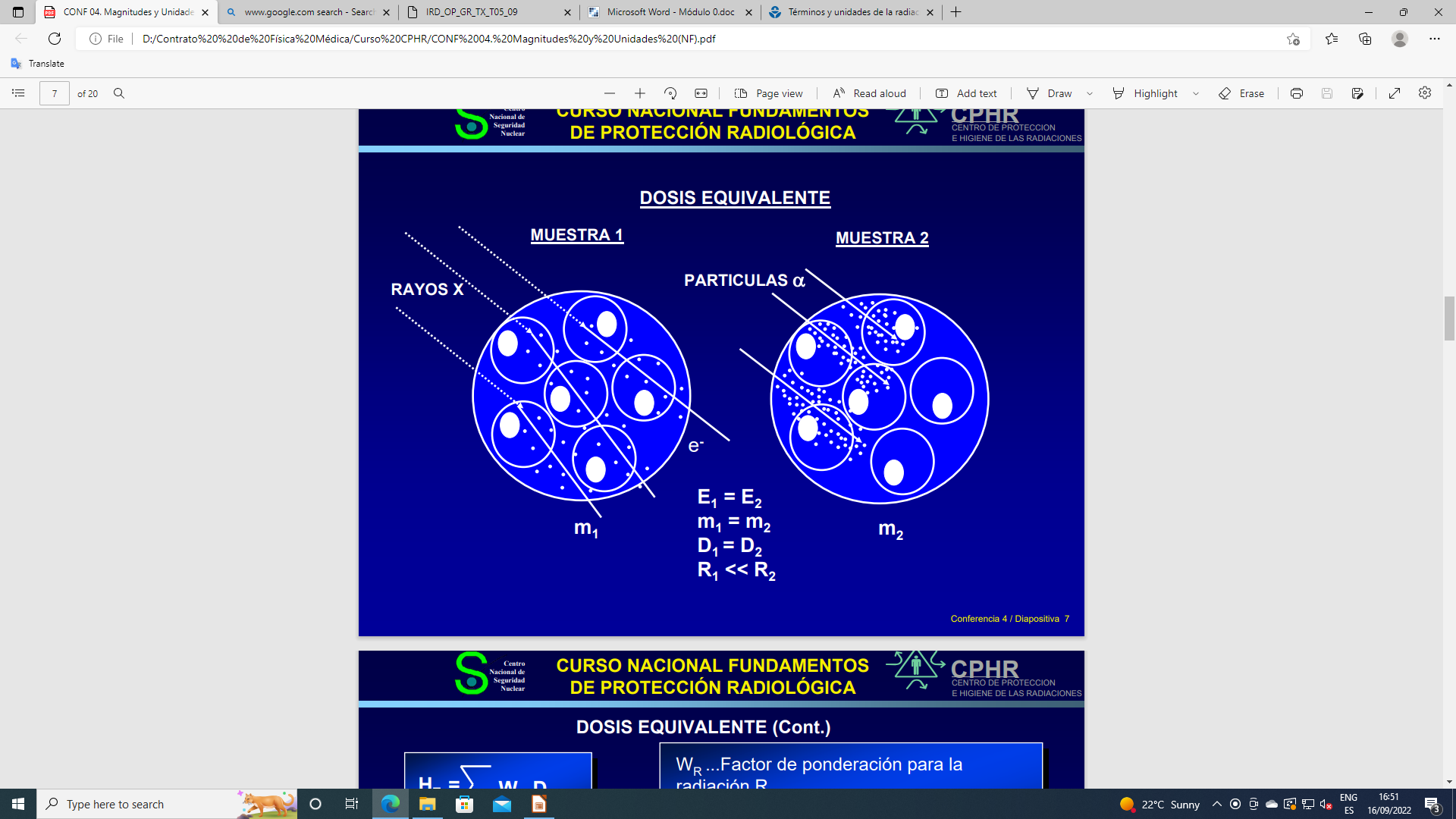 La probabilidad de efectos estocásticos sobre la salud, debido a radiaciones ionizantes, depende no solo de la dosis absorbida sino también del tipo y energía de la radiación considerada.
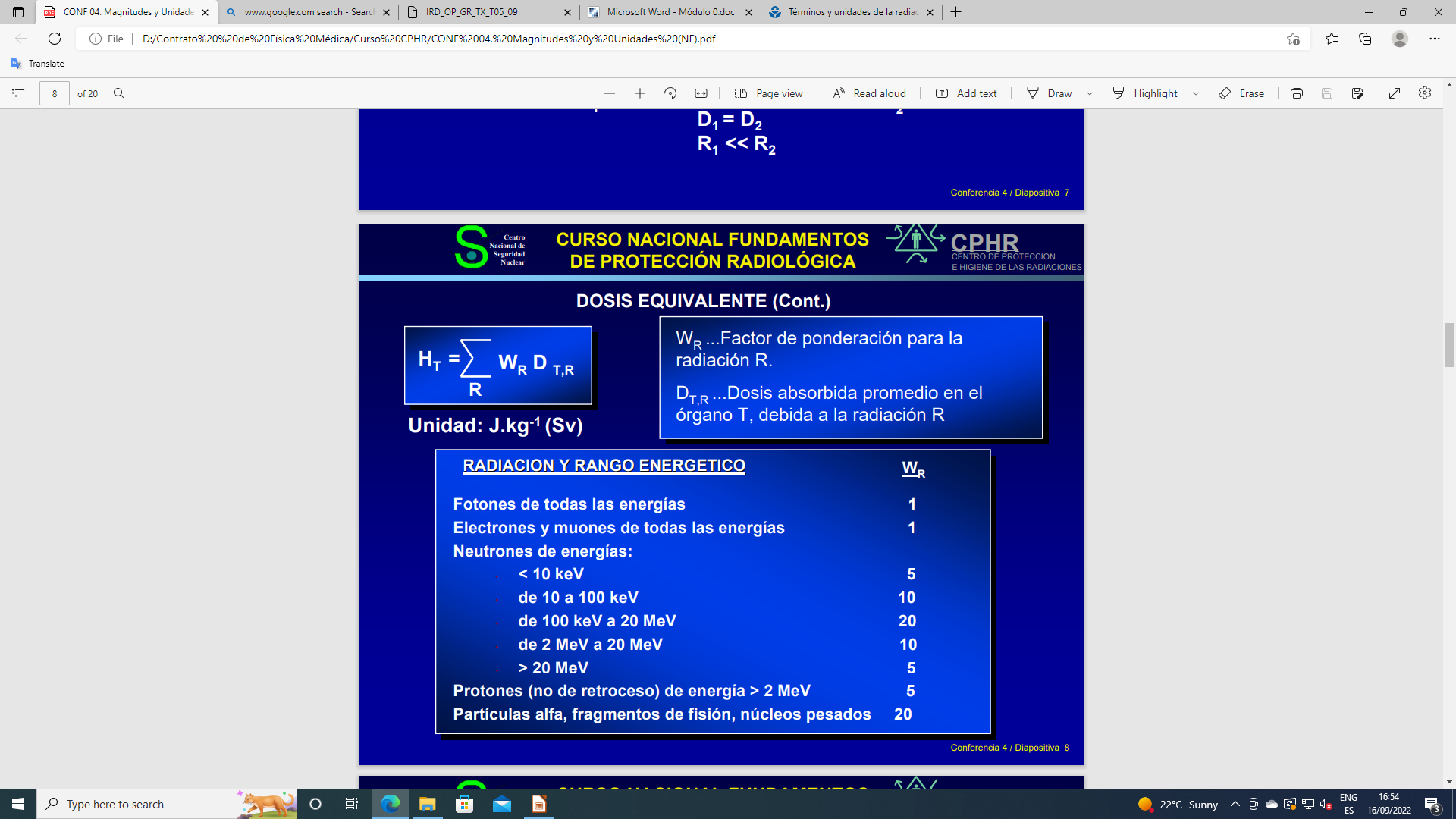 La dosis equivalente es una cantidad que toma en cuenta que no todas las radiaciones son iguales y por ello interactúan de forma diferente con los organismos vivos.
6
¿Que es la dosis efectiva?
La probabilidad de aparición de efectos estocásticos depende también del órgano considerado. Es decir, no todos los órganos y tejidos del cuerpo humano son igualmente radiosensibles. Por tanto, se consideró apropiado definir una magnitud que tuviese en cuenta la combinación de diferentes dosis en diferentes órganos, como consecuencia de una irradiación del cuerpo entero.

Nota: la sumatoria de todos los WT = 1
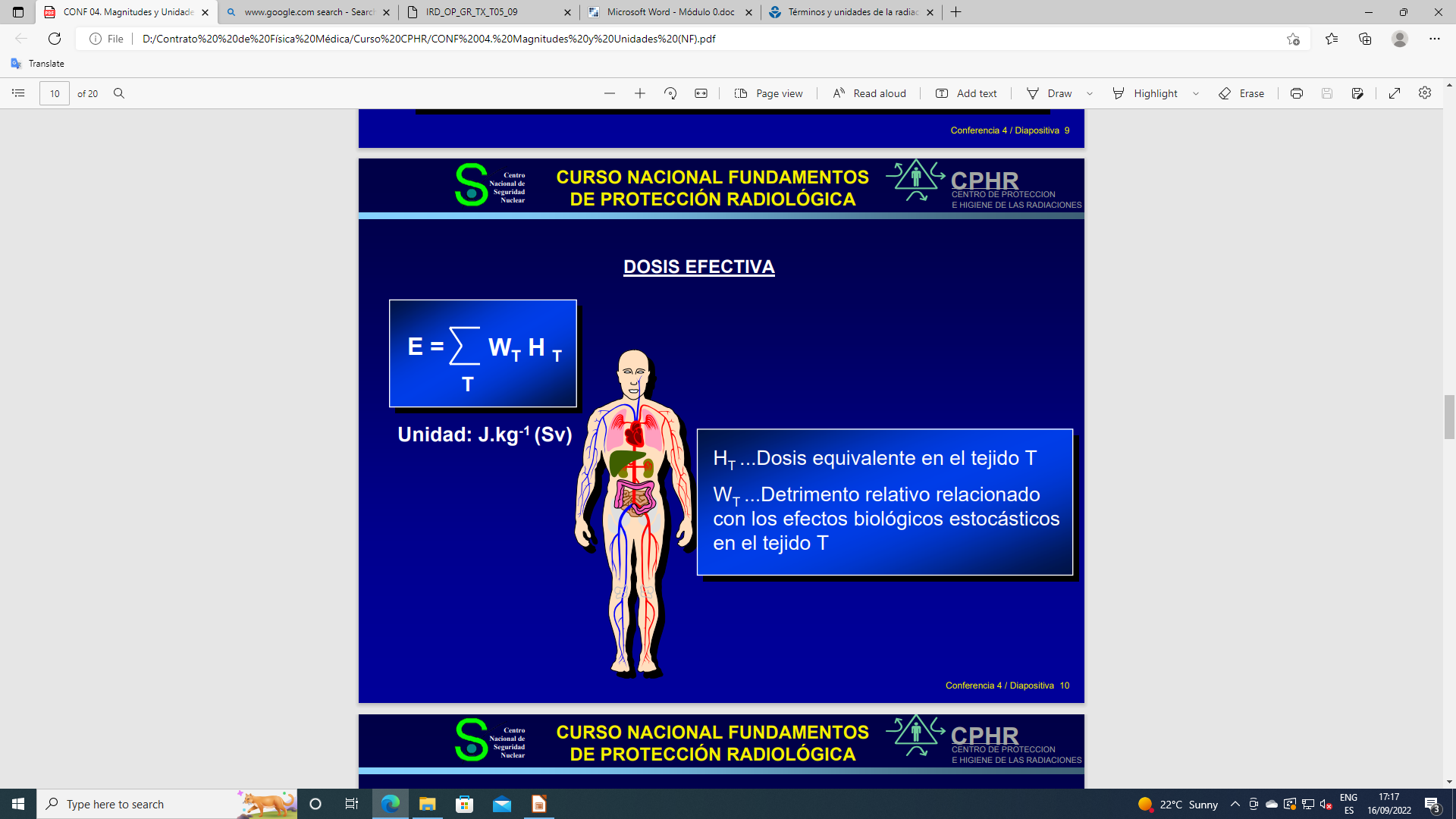 7
¿Que es la dosis efectiva?
Algunos órganos y tejidos son mas radiosencibles que otros y por ello los valores de WT puede ser muy diferente.
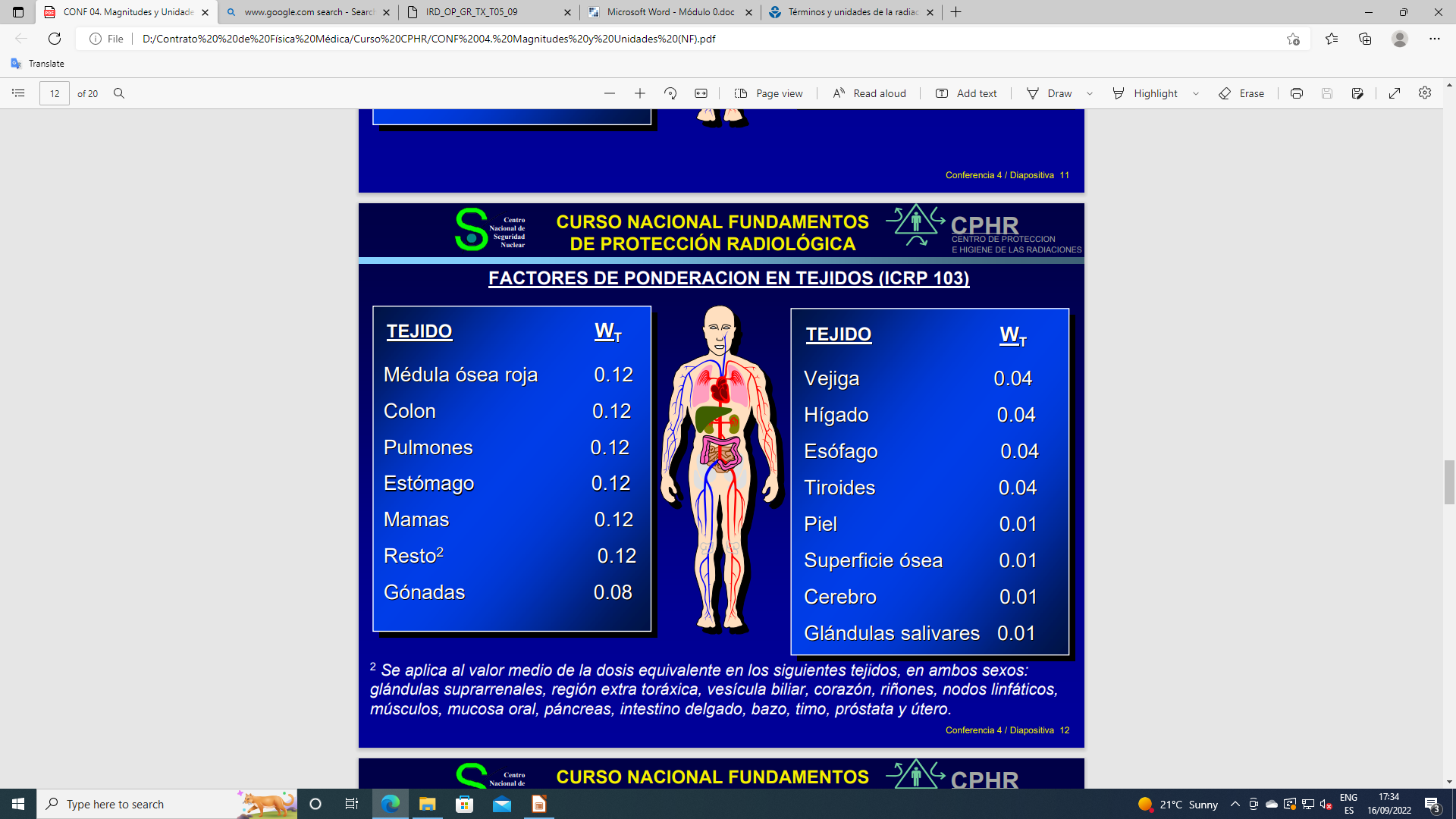 8
Relación entre las diferentes magnitudes
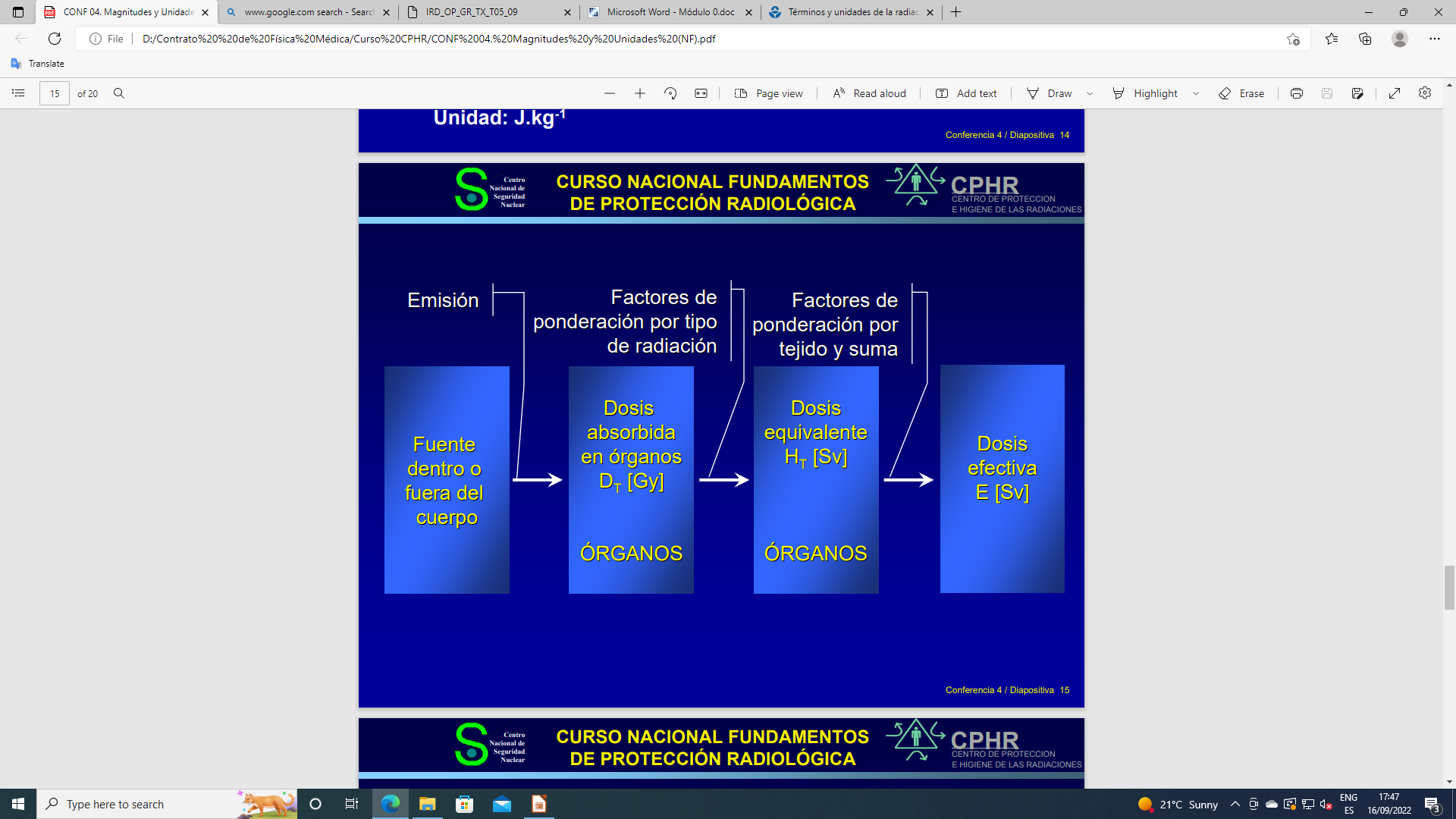 9
¿Magnitudes operacionales?
Las magnitudes de la protección radiológica no pueden ser medidas tal y como se han definido. Por este motivo se recurre a las magnitudes operacionales.

Dosis equivalente ambiental.
Dosis equivalente personal.
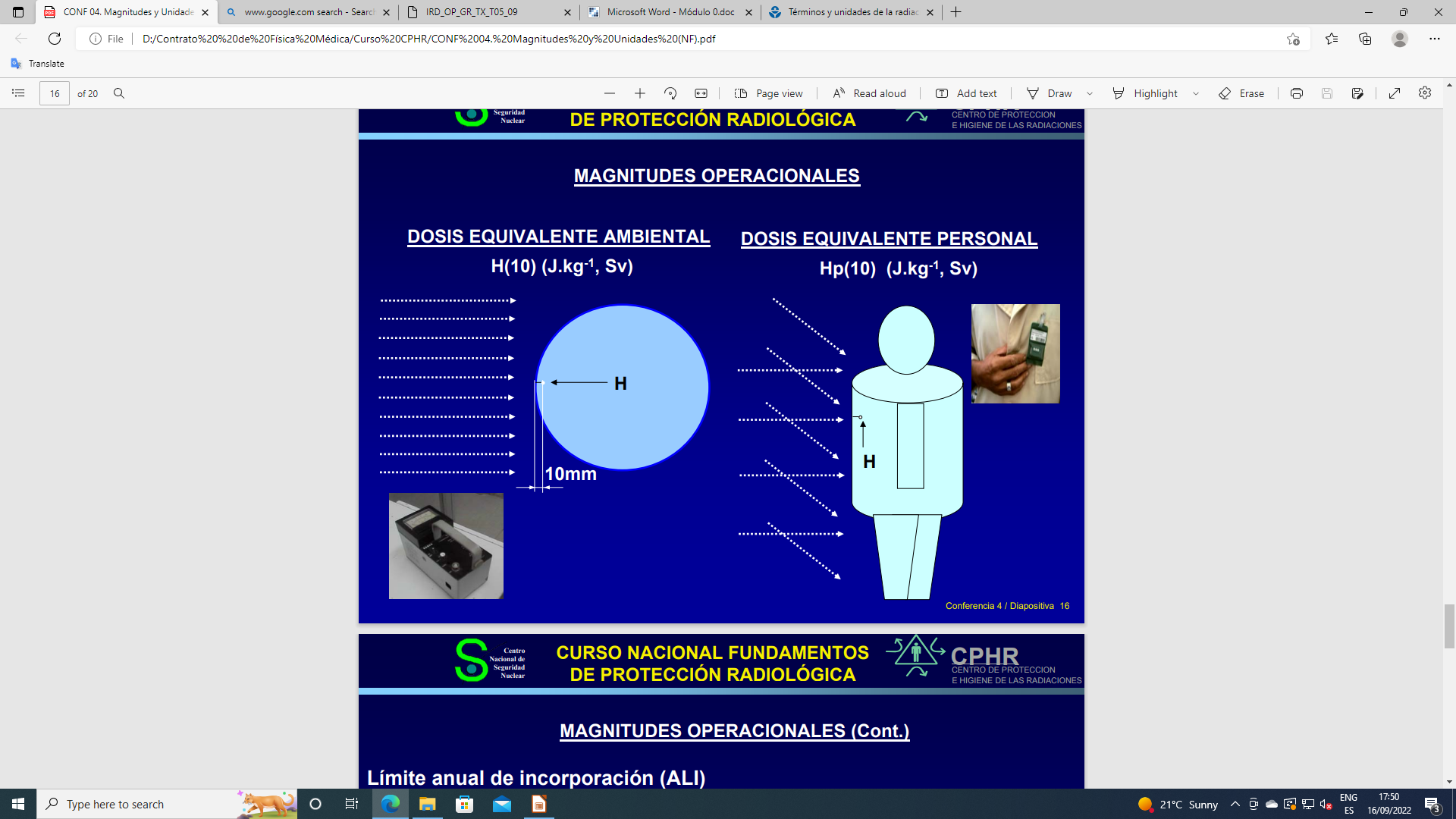 10
Magnitud operacional. Dosis equivalente ambiental.
La dosis equivalente  ambiental, H*(d), en un punto de un campo de radiación, es el equivalente de dosis que se produciría por el correspondiente campo alineado en el esfera ICRU a una profundidad “d” sobre el radio opuesto a la dirección del campo alineado.

Lo mas usado es la profundidad d = 10 mm y en ese caso la dosis equivalente ambiental se denota como H(10). Las unidades son el (Sv).
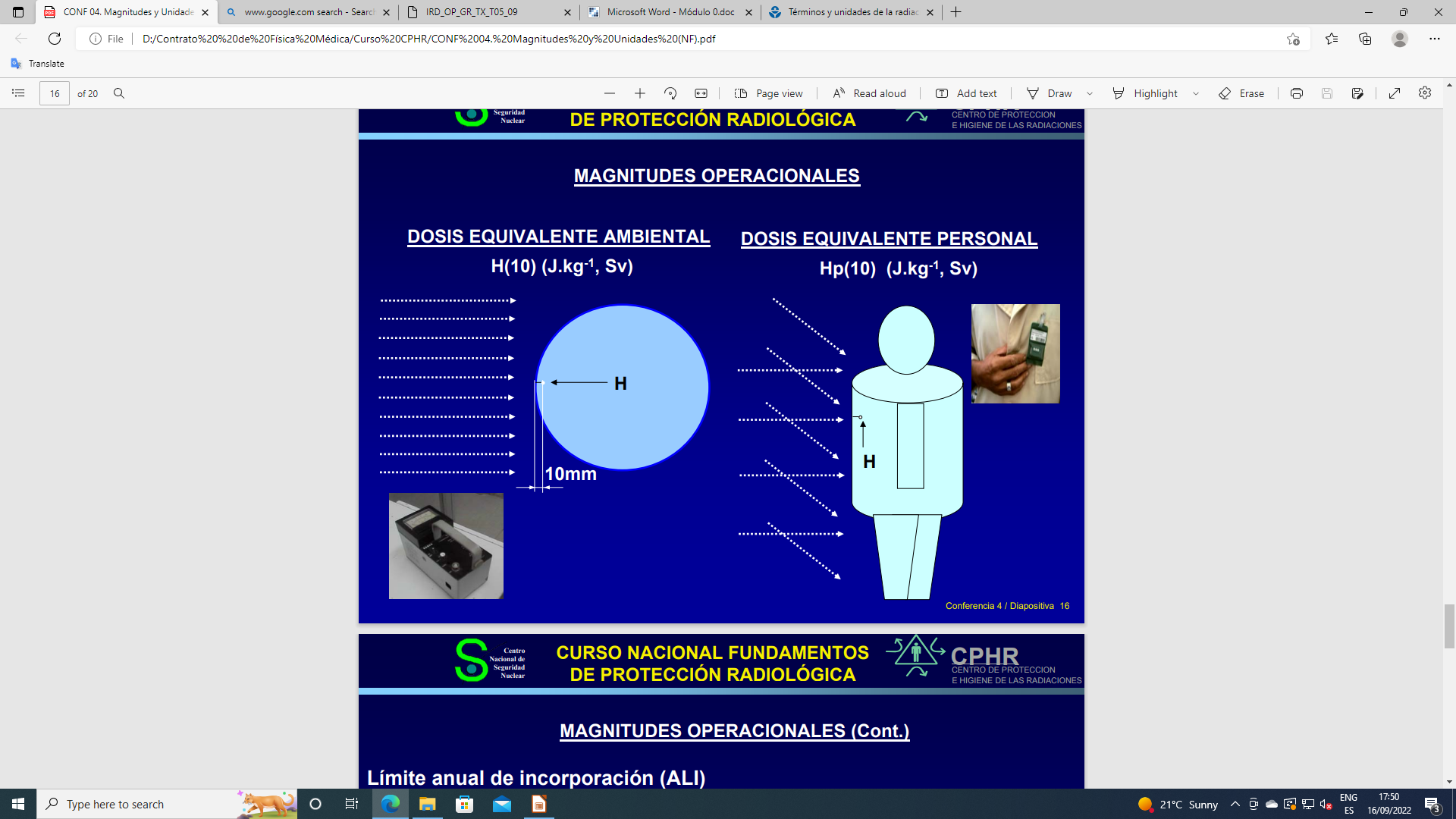 Esfera ICRU: es una esfera de material equivalente a tejido de 30 cm de diámetro
11
Magnitud operacional. Dosis equivalente personal.
La dosis equivalente personal, Hp(d), es el equivalente de dosis en tejido blando, por debajo de un punto especificado del cuerpo y a una profundidad apropiada, d. 
 
En este caso, para radiación fuertemente penetrante, se recomienda una profundidad de 10 mm, y para la débilmente penetrante se emplean: 0,07 mm para la piel y 3 mm para el cristalino.
Así tenemos:

Hp(10) para dosis equivalente personal a cuerpo entero.
Hp(007) para dosis equivalente personal en extremidades.
Hp(3) para dosis equivalente personal en cristalino.

Las unidades son el (Sv).
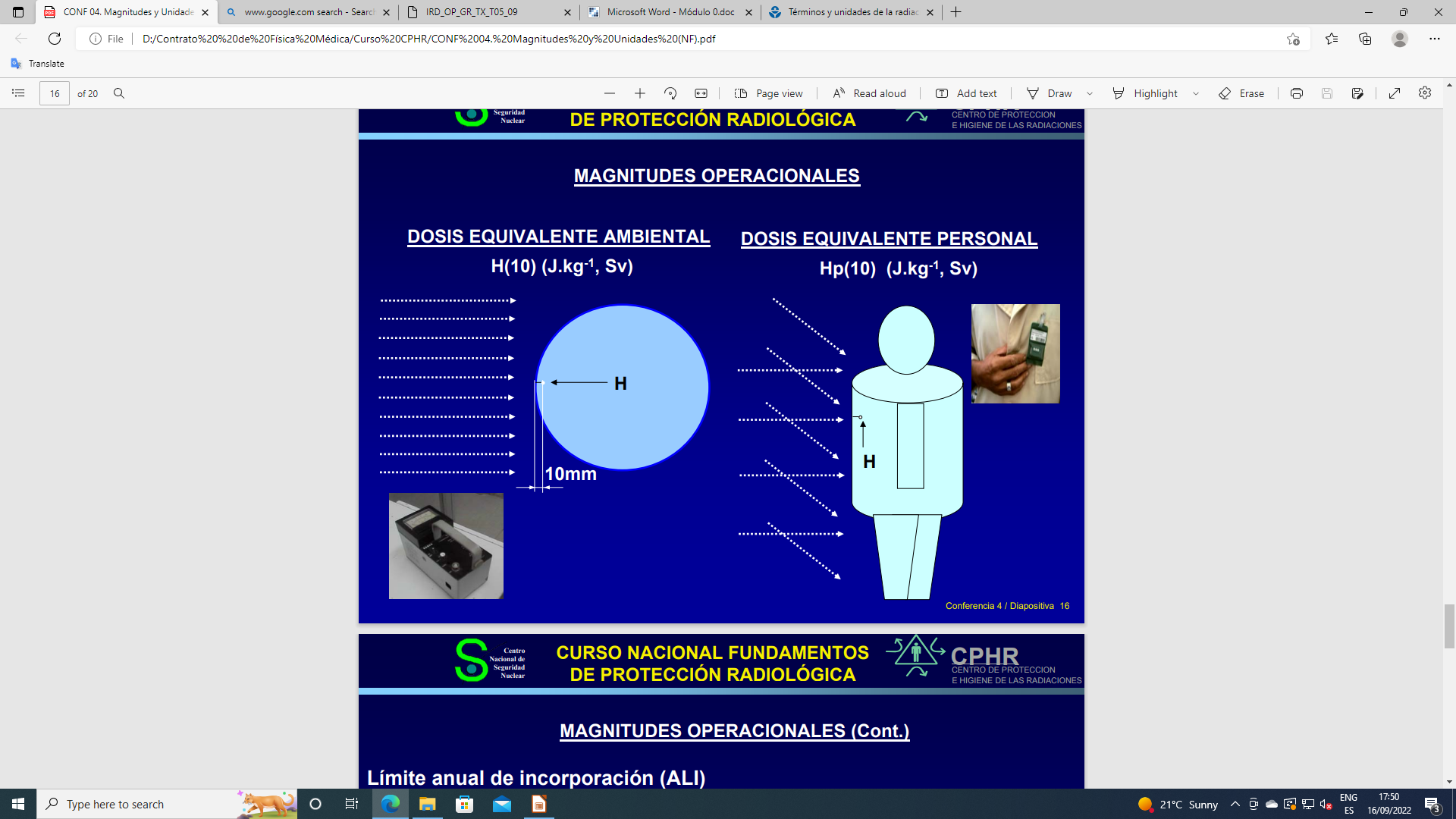 12
Relación de unidades usadas
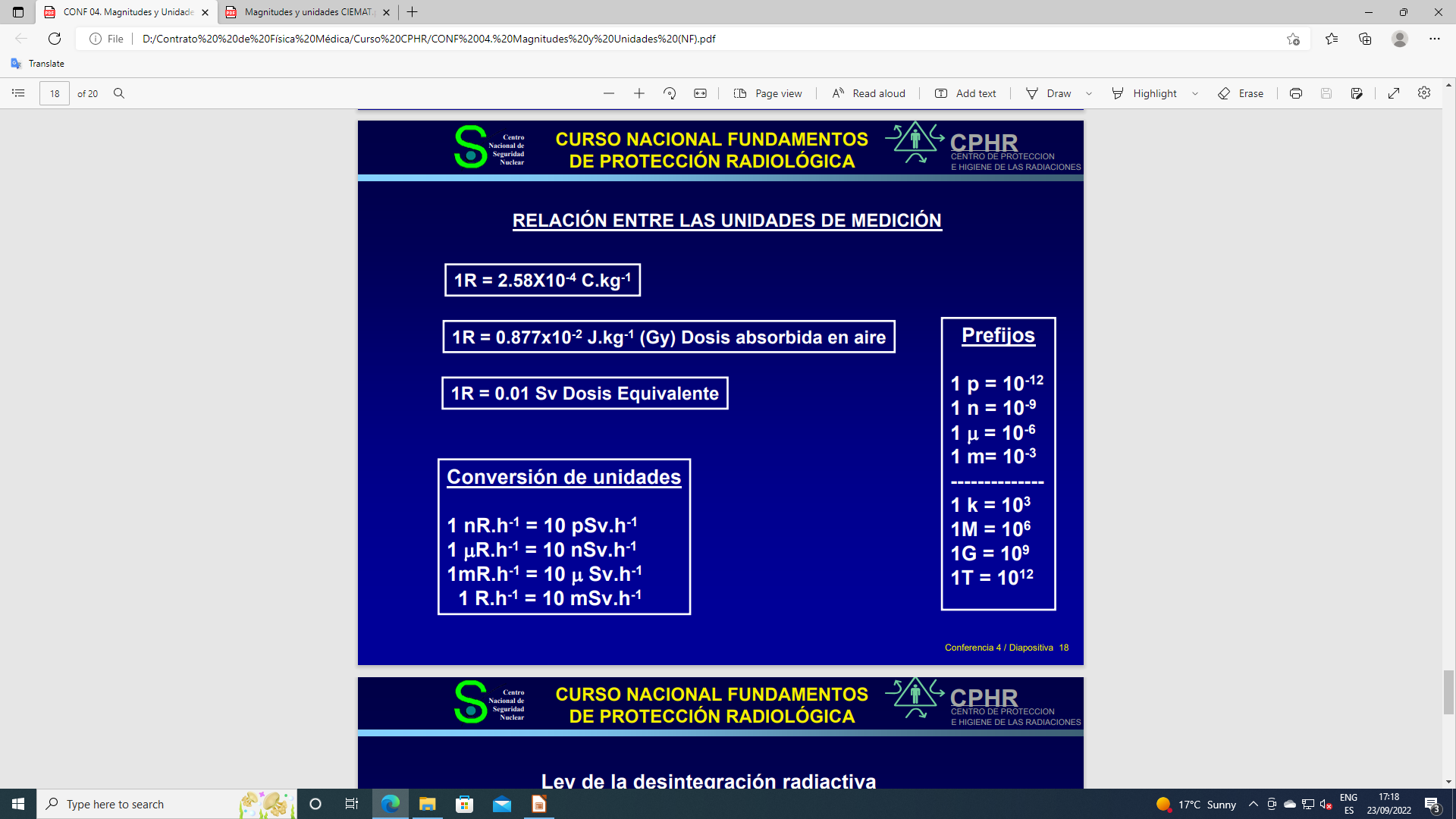 13
Conclusiones:
Las unidades usadas en protección radiológica toman en cuenta la energía depositada, las características de las radiaciones incidentes y la radiosensibilidad de la zona del cuerpo irradiada.

Las magnitudes definidas en protección radiológica no pueden medirse directamente y por ello se usan las magnitudes operacionales.

Existen dos magnitudes operacionales que se usan en radioterapia que son la dosis equivalente ambiental y la dosis equivalente personal.
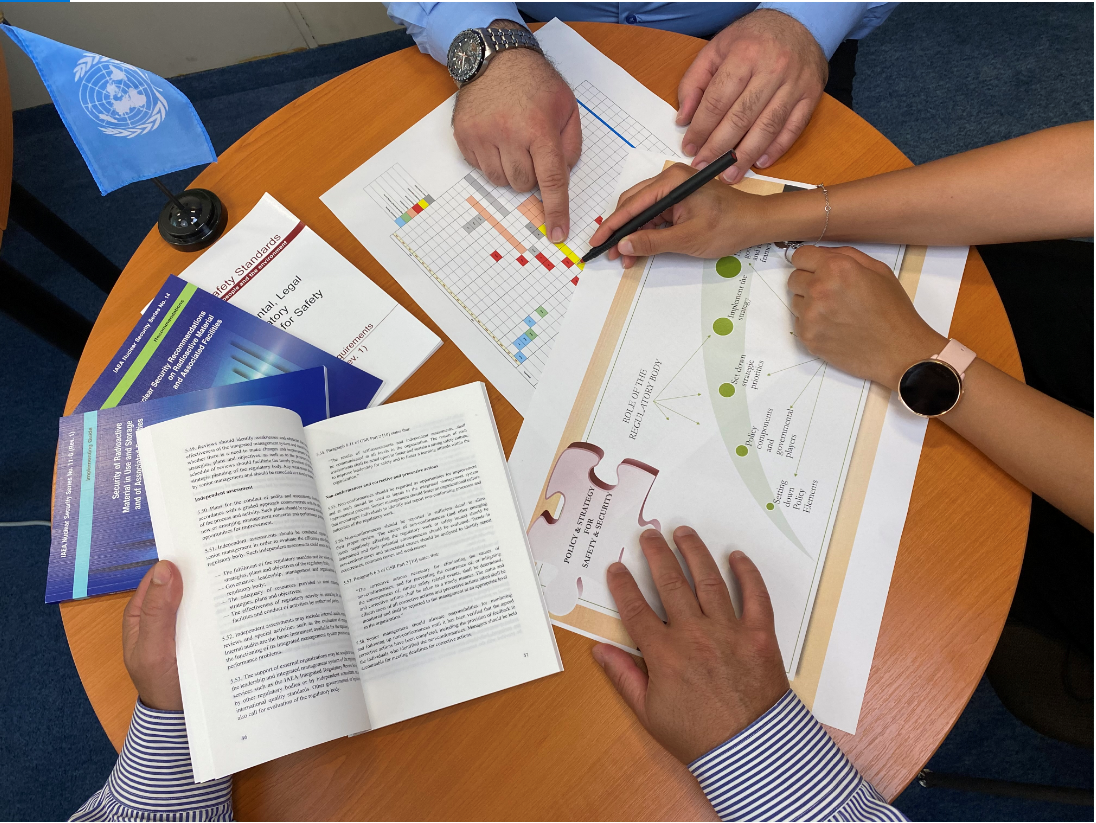 [Speaker Notes: Thank you!]